Housing Inventory Count 2024
The HIC includes inventory and capacity information on all programs dedicated to serving homeless persons in a community, regardless of funding. This includes:
Emergency Shelters
Transitional Housing 
Rapid Re-Housing
Safe Haven 
Permanent Supportive Housing
Other Permanent Housing
2024 HIC Components
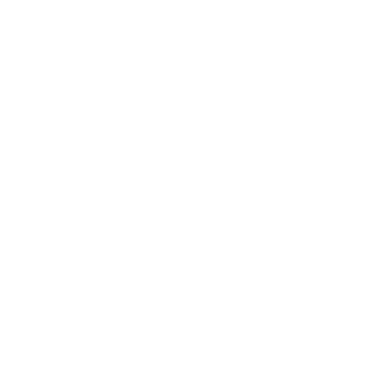 2024 Results At A Glance
Total Beds Reported
2023
2024
870
804
Factors:
Decrease in Emergency Shelter Beds & Overflow Beds
Closure of ESG-CV Funded ES Project
Reduction in Number of Beds & Overflow Beds Related to DV Shelter Changes
Increase in Number of Rapid Re-Housing Beds
3 New RRH Projects 
Increase in Number of Clients Housed on the Night of the PIT (Bed Count Calculation)
Decrease in Transitional Housing Beds
Closure of 2 TH Projects
Increase in Permanent Supportive Housing
Increase in Number of housed VASH clients
Inclusion of PSH project not previously reported
Increase in Other Permanent Housing
Increase in Number of housed EHV clients
TOTAL BEDS REPORTED 2023 VS 2024
+15
+59
-33
+93
-46
***171 PSH Beds and 186 OPH Beds are Non-HMIS Participating
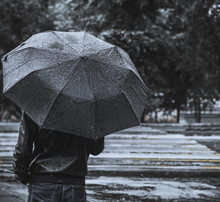 Emergency Shelter Overflow Beds
When an emergency shelter program provides overflow mats or cots above normal capacity in extreme circumstances
 Example: TSA Weather Nights
Reduction in Overflow Beds Due to Changes Related to DV Shelter
BED UTILIZATION RATE (PIT)TOTALS	:	2023		2024
76%
83%
All beds and units must be categorized as one of the official HUD Household Types. If beds can be used for multiple household types, they must still be reported in one of the official HUD Household Types.
HUD Household Types
Adult Only Households
 Everyone in the household is age 18 or over
Adult & Child Households
There is at least 1 member of the household under the age of 18, and at least 1 member of the household age 18 or over
Child Only Households
Everyone in the household is under the age of 18
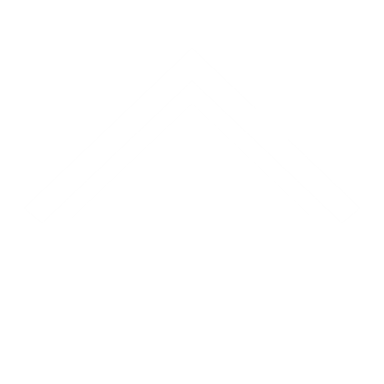 Emergency Shelter
Child Only Dedication Increased 1% (No Change in # of Beds)
Adult Only Dedication Increased 12% (91 to 94)
Adult & Child Dedication Decreased 13% (91 to 55)
Rapid Re-Housing
Adult Only Dedication Increased 14% (7 to 39)
Adult & Child Dedication Decreased 14% (46 to 107)
Transitional Housing
Adult Only Dedication Increased 9% (32 to 31)
Adult & Child Dedication Decreased 9% (118 to 73)
Permanent Supportive Housing
Adult Only Dedication Increased 8% (116 to 143)
Adult & Child Dedication Decreased 8% (72 to 60)
Other Permanent Housing
Adult & Child Dedication Increased 10% (65 to 113)
Adult Only Dedication Decreased 10% (62 to 73)
Thank you!